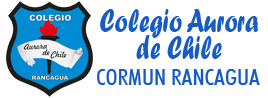 EDUCACIÓN FÍSICA Y SALUD
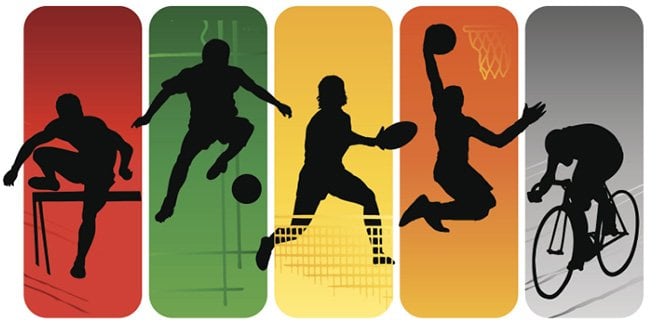 Curso: 8° básico
Profesores: Cristian Herrera T. - Carla González C.  
Fecha: 12 a 16 de octubre del 2020
Semana #28
RUTA DE APRENDIZAJE
LINEAMIENTOS DE LA ASIGNATURA
Debes tener una botella con agua, para hidratarte durante la clase.
Busca un espacio adecuado para realizar la clase, libre de obstáculos.
Debes utilizar ropa adecuada, para realizar la clase sin dificultades.
Recuerda tomar las medidas higiénicas necesarias después de la clase.
-Respetar los turnos para hablar.

-Tener un buen comportamiento.

-Debes estar atento a las explicaciones de las actividades
¿QUÉ DEBEMOS HACER PARA QUE NUESTRA CLASE A DISTANCIA SEA EFECTIVA?
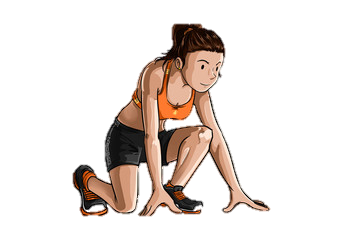 OBJETIVO DE LA CLASE
Conocer fundamentos técnicos, tácticos y reglamentarios del Voleibol y desarrollar en su hogar una rutina de ejercicios intramuros.
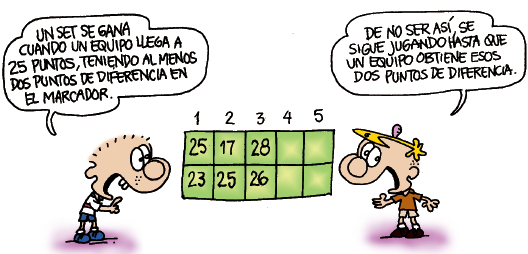 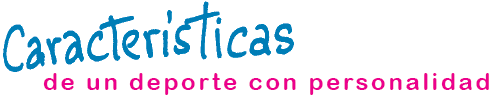 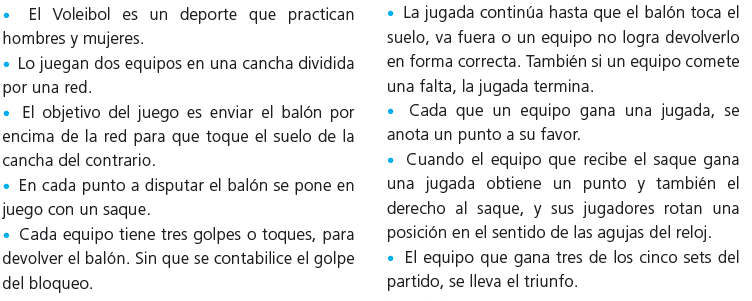 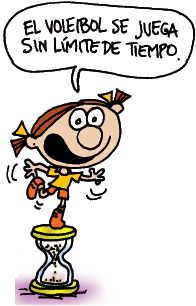 EL ÁRBITRO
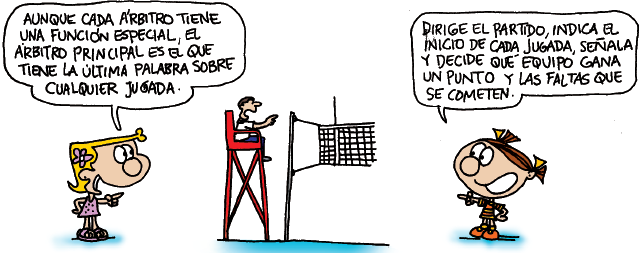 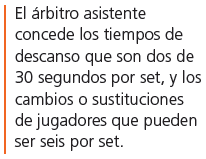 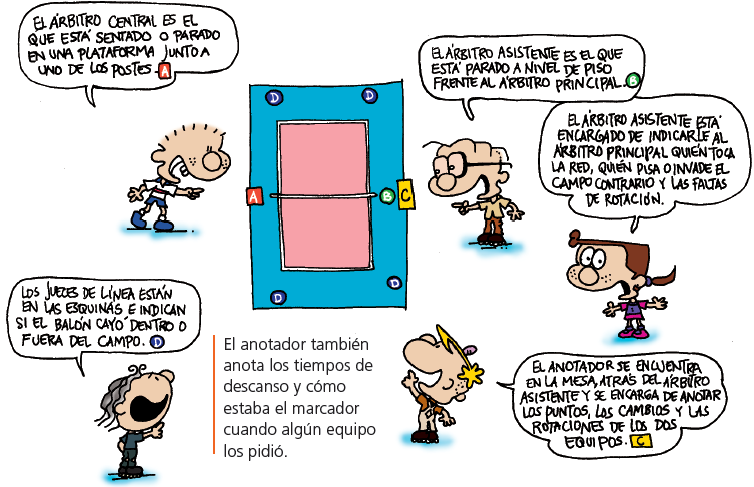 LAS FALTAS
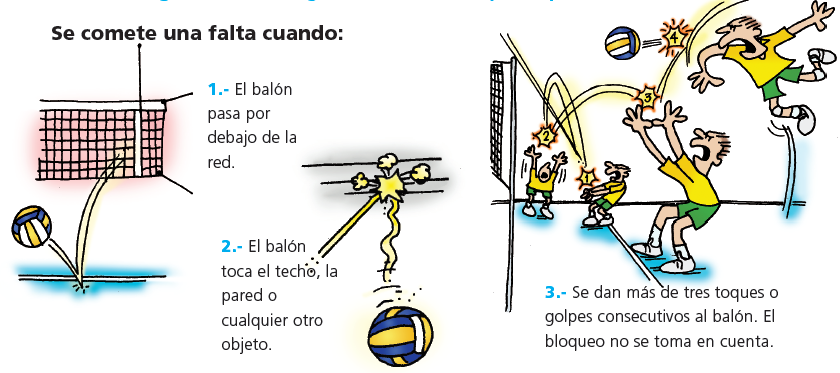 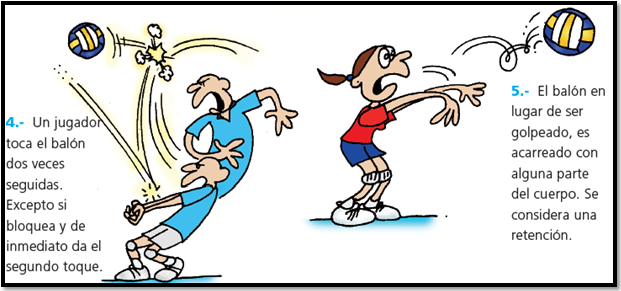 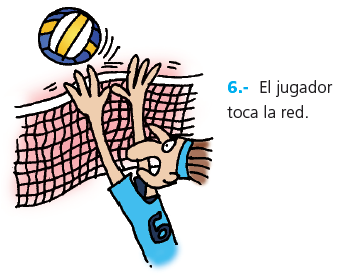 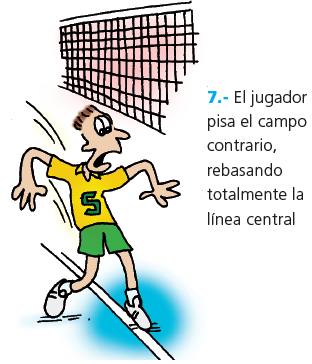 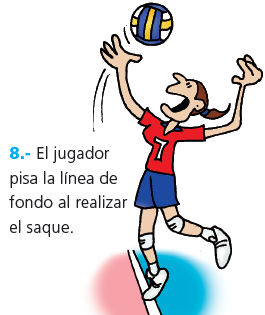 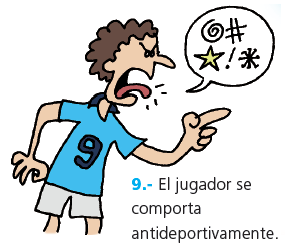 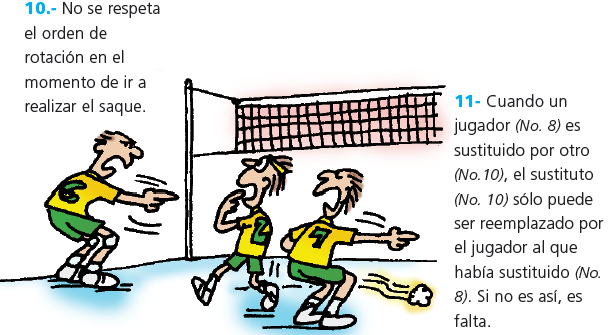 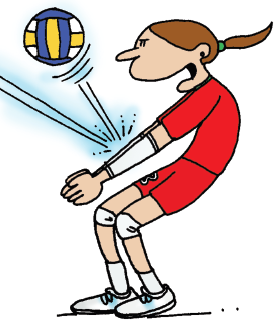 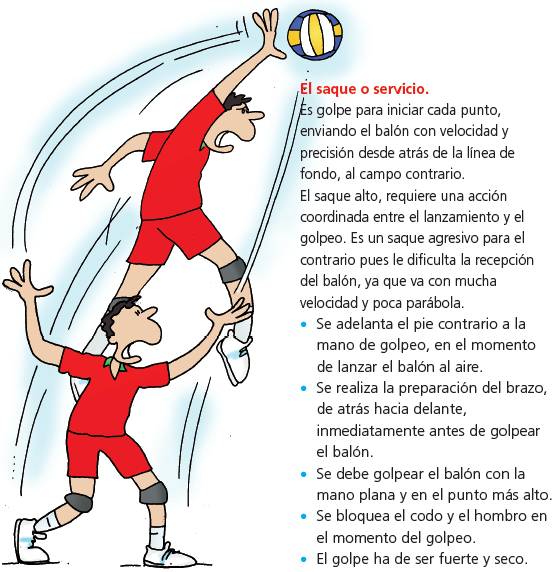 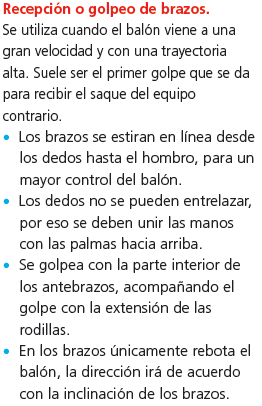 FUNDAMENTOS
TÉCNICOS
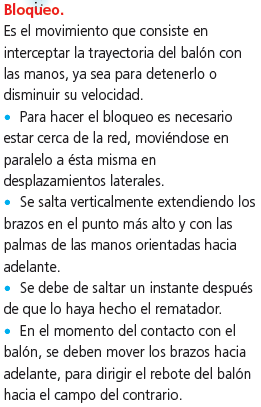 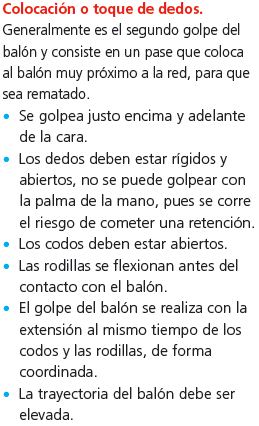 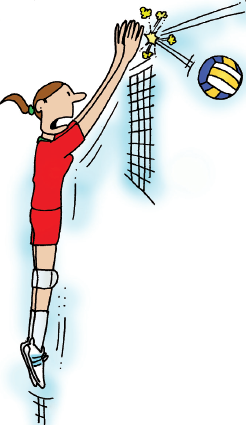 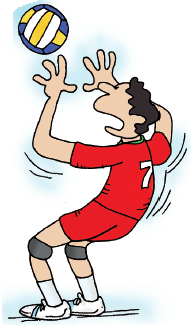 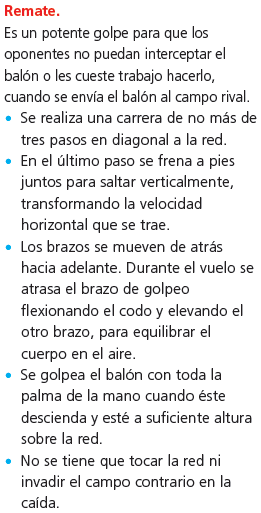 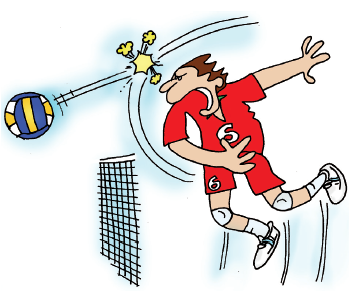 ¡A MOVERSE!Ejercicios en casa
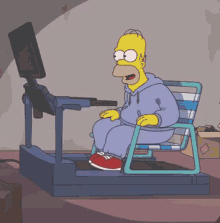 MATERIALES
Un lugar sin obstáculos, que permita ejecutar los ejercicios sin dificultades.

Una silla
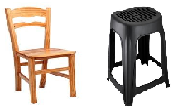 RUTINA DE EJERCICIOS
Movilidad articular

Half Burpees
Sentadillas
Plancha extendida

Vuelta a la calma
3 series de 15 repeticiones
3 series de 25 segundos
DEBES DESCANSAR POR UN MINUTO, CADA VEZ QUE TERMINES UN EJERCICIO.
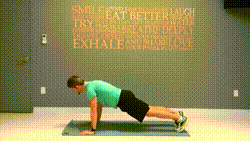 HALF BURPEES
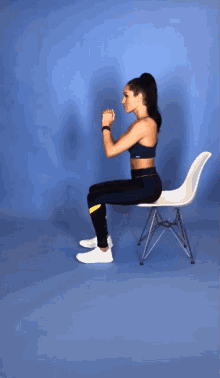 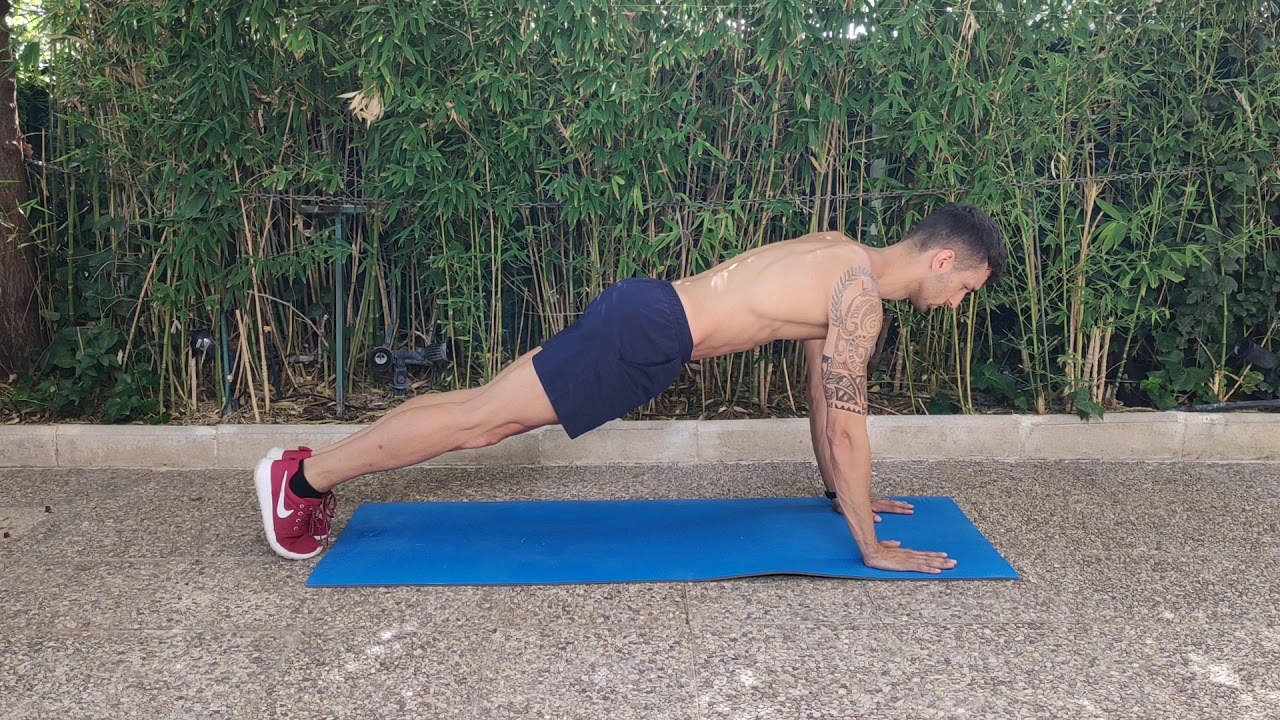 SENTADILLA
PLANCHA
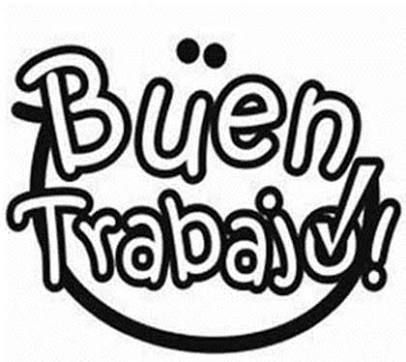 ¡FELICITACIONES!